«С чего все начиналось?..»
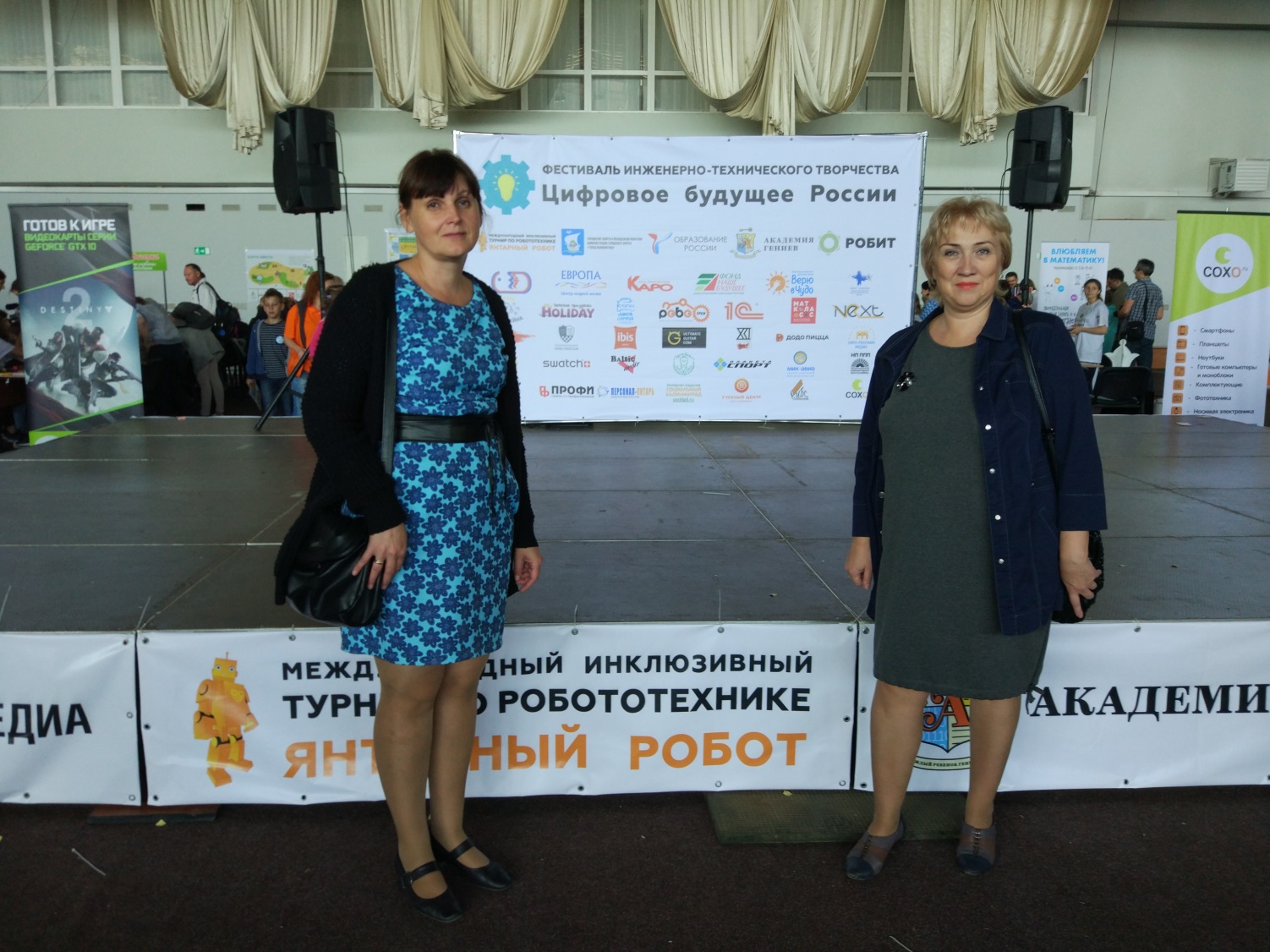 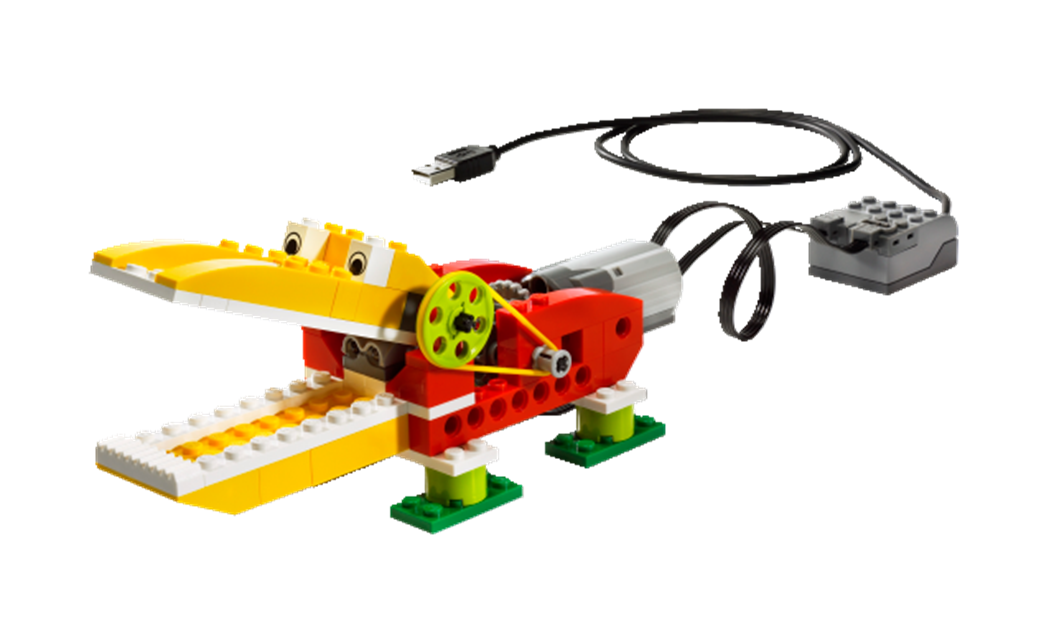 « Выставка книг в группе»
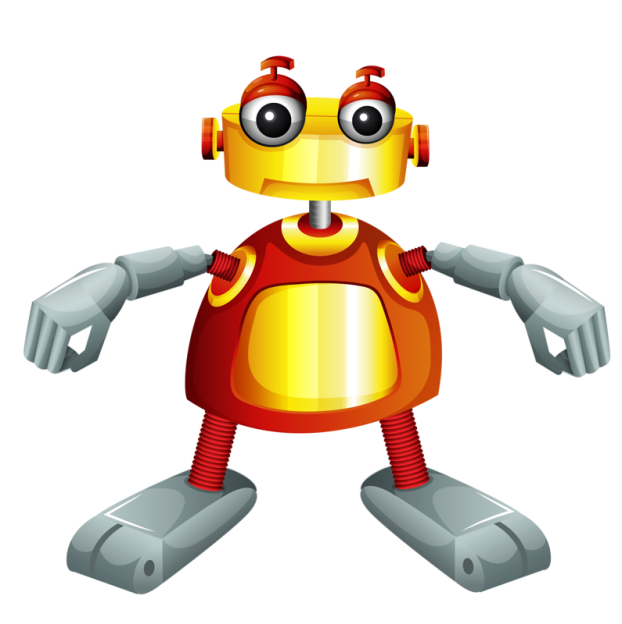 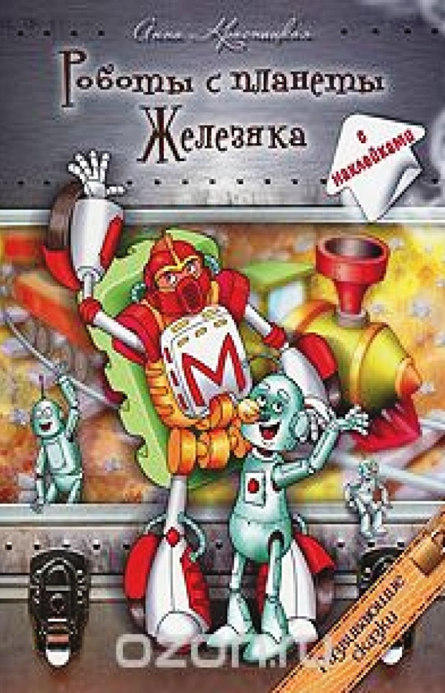 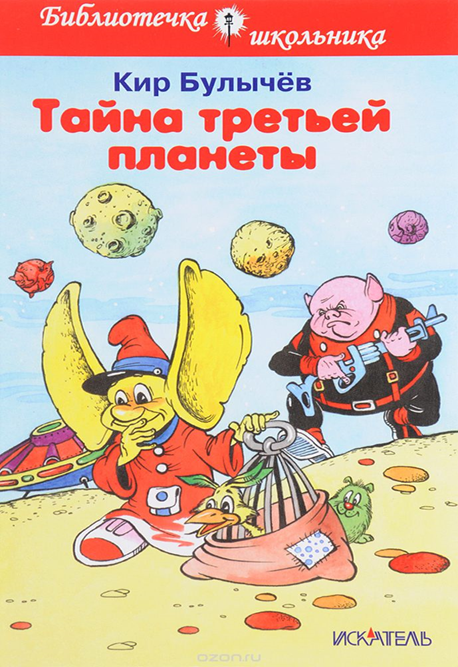 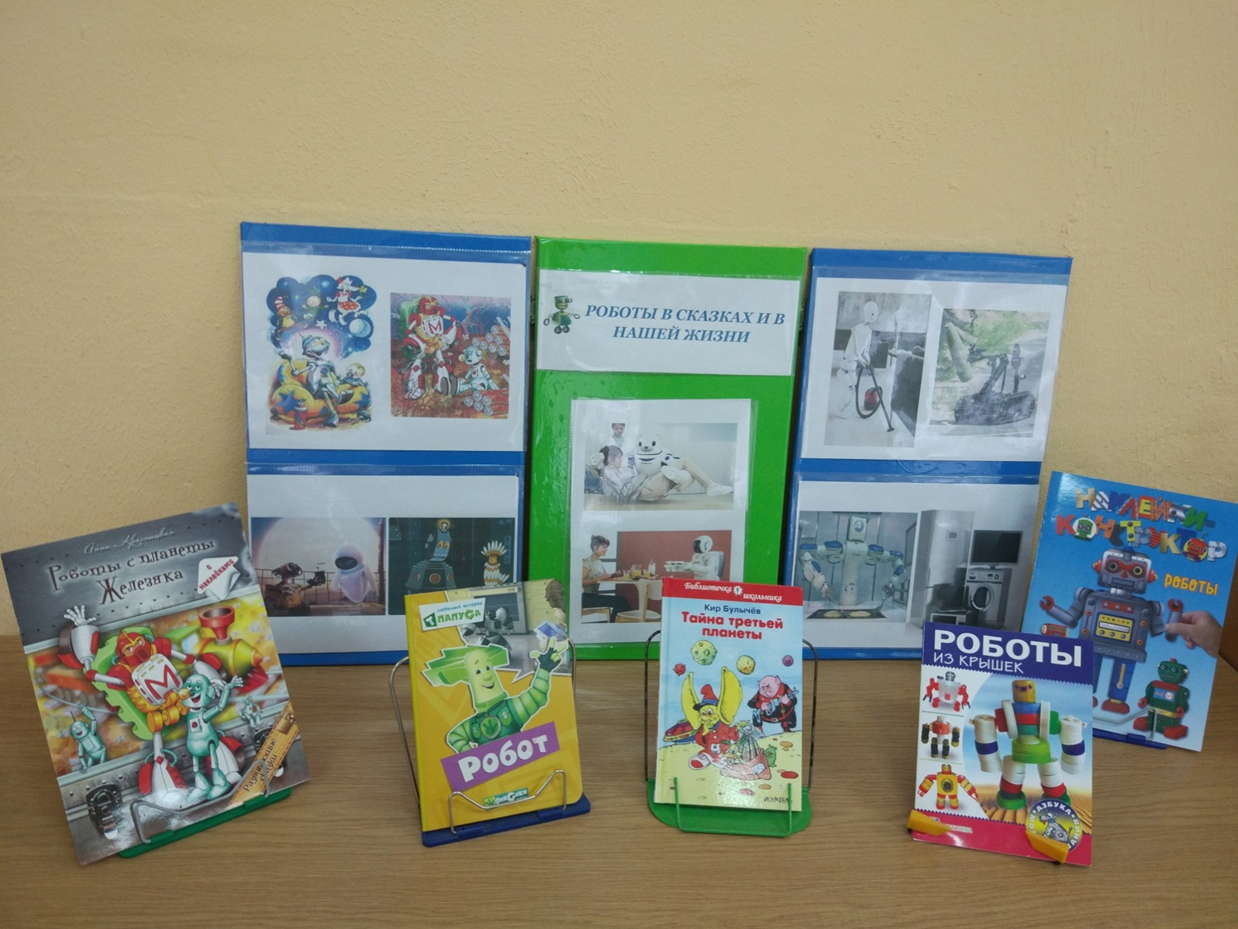 Роботы бывают разные…
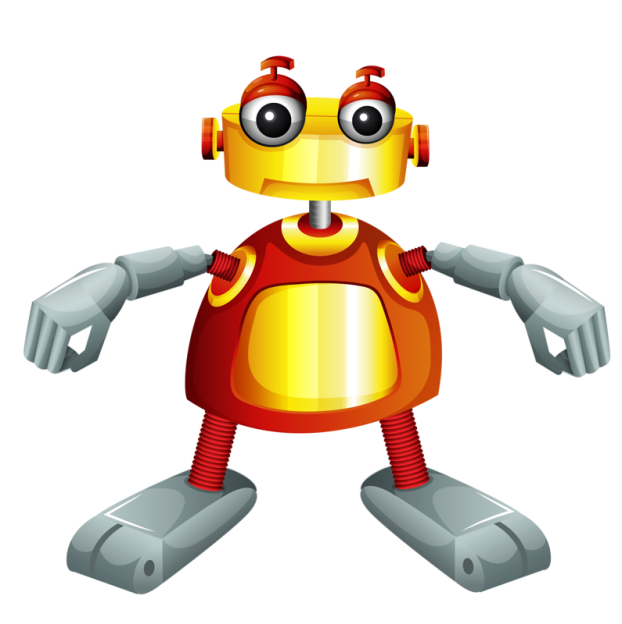 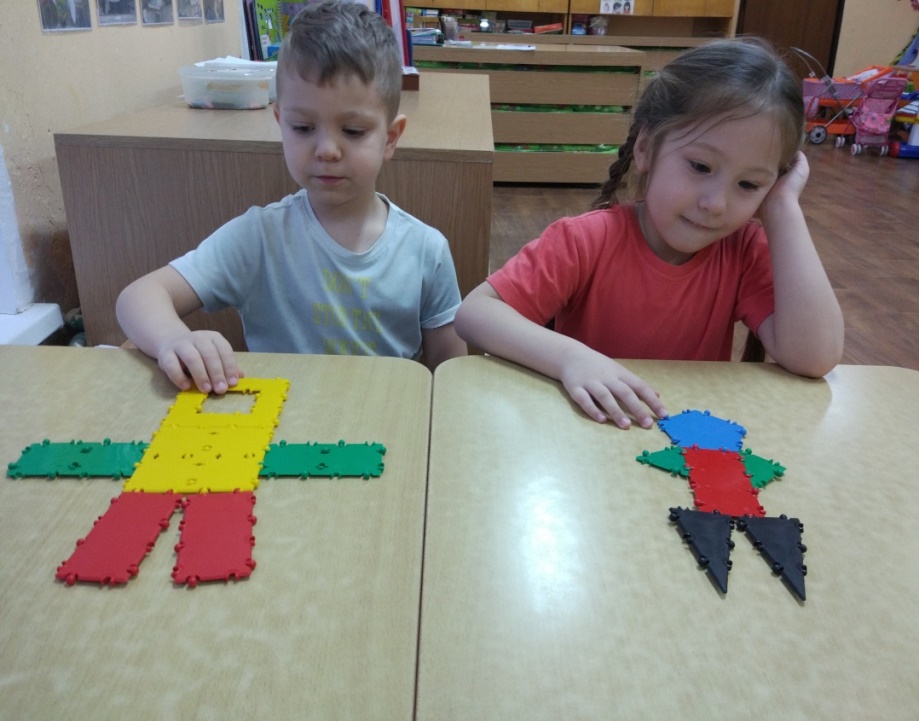 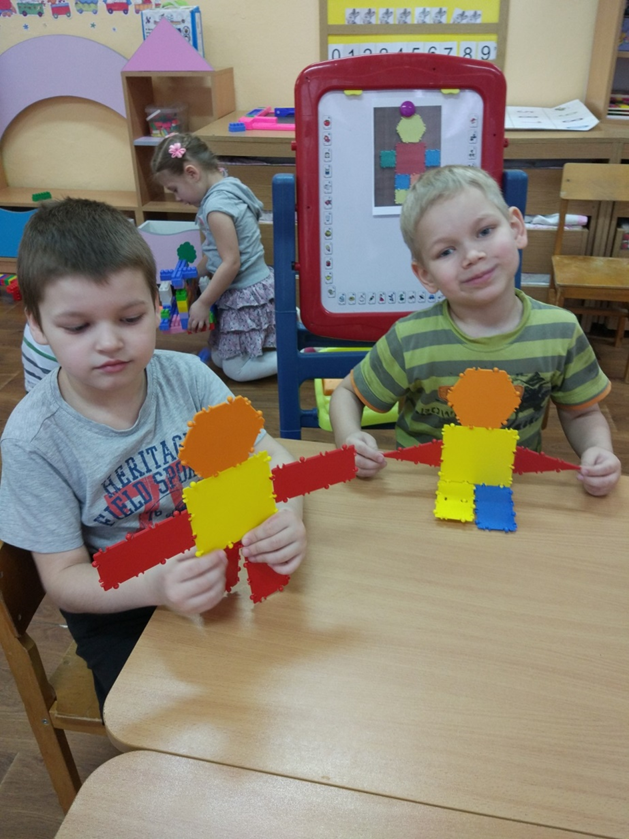 Роботы бывают разные…
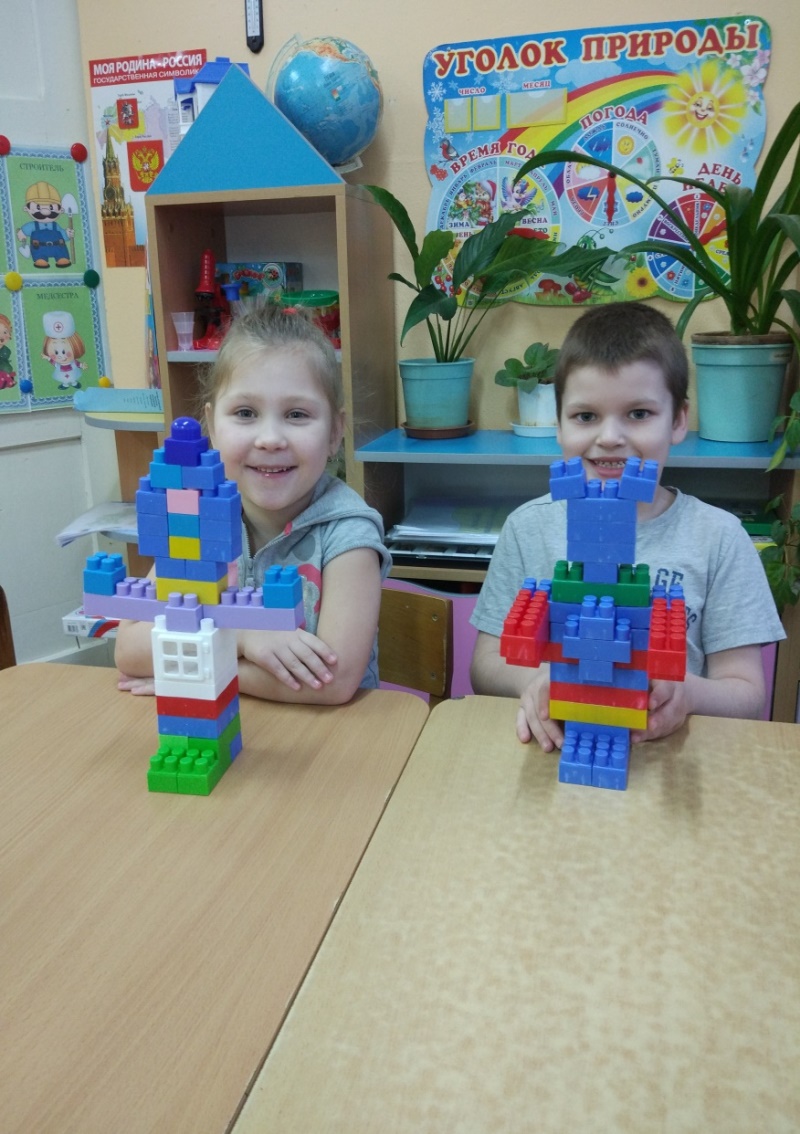 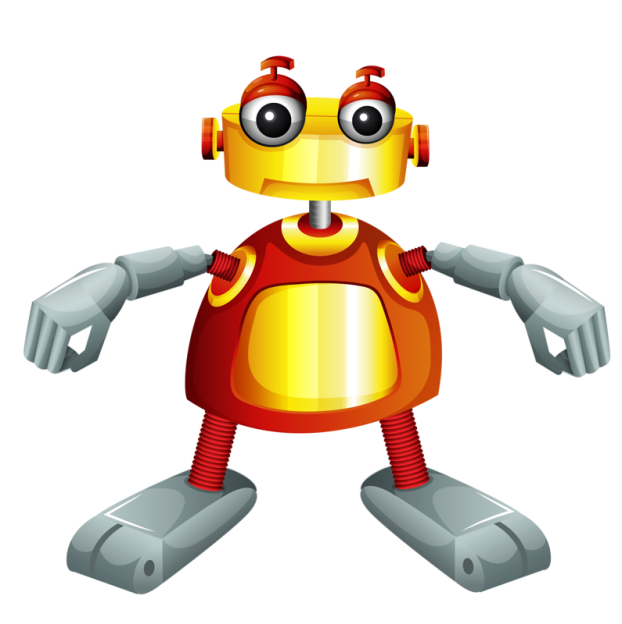 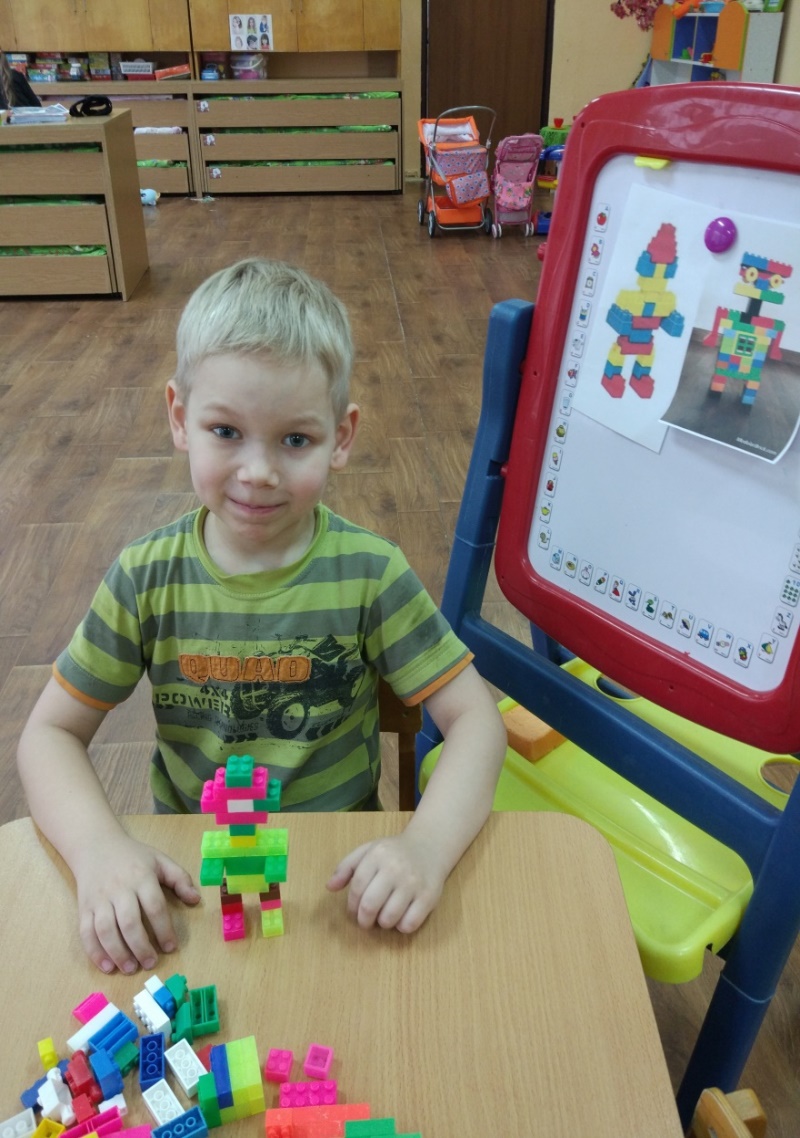 Совместное творчество родителей и детей
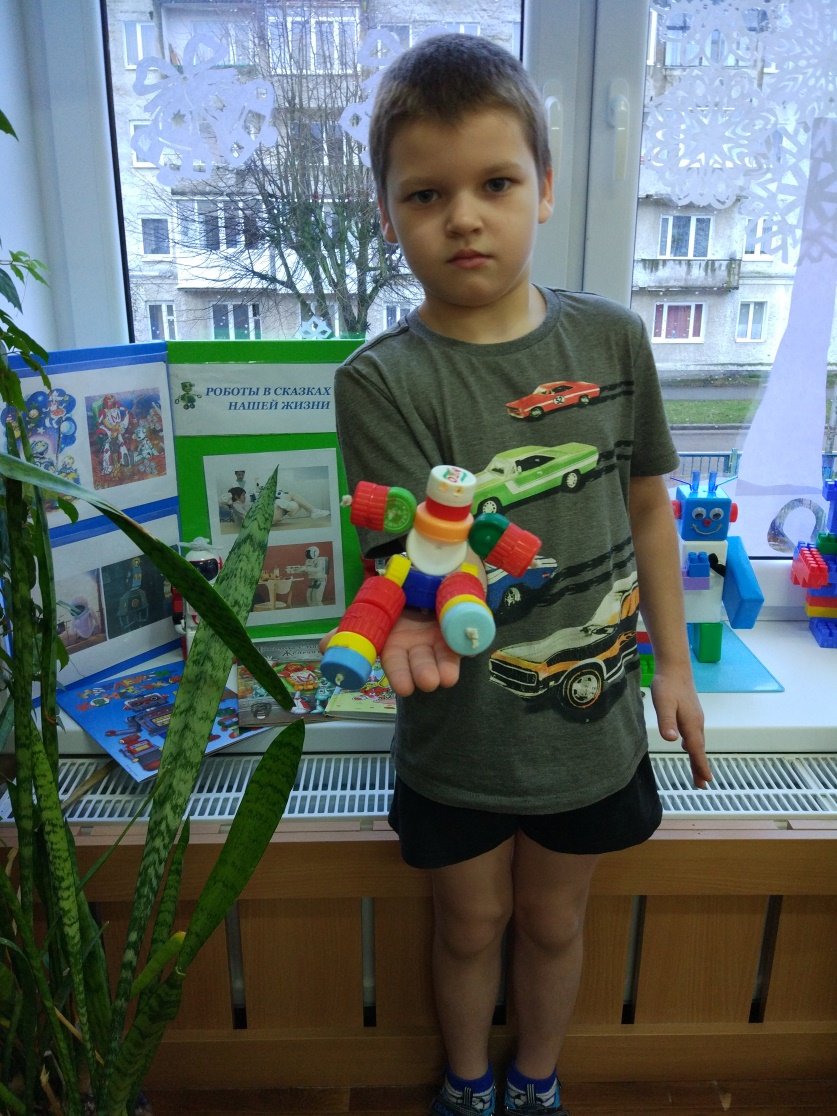 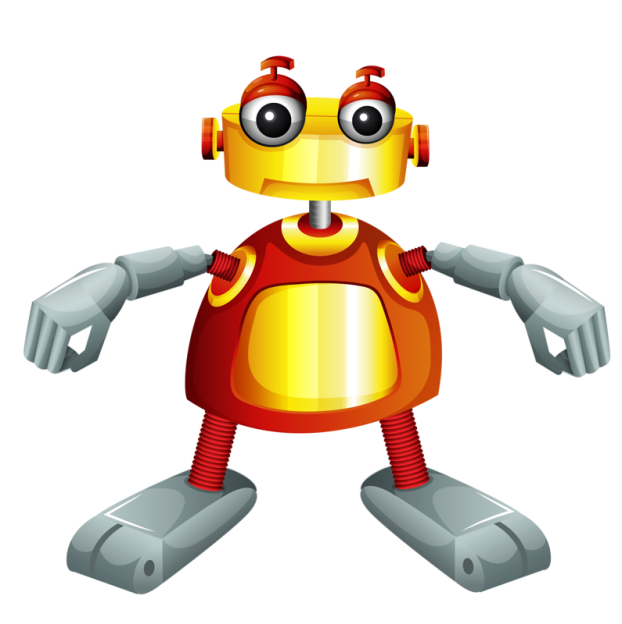 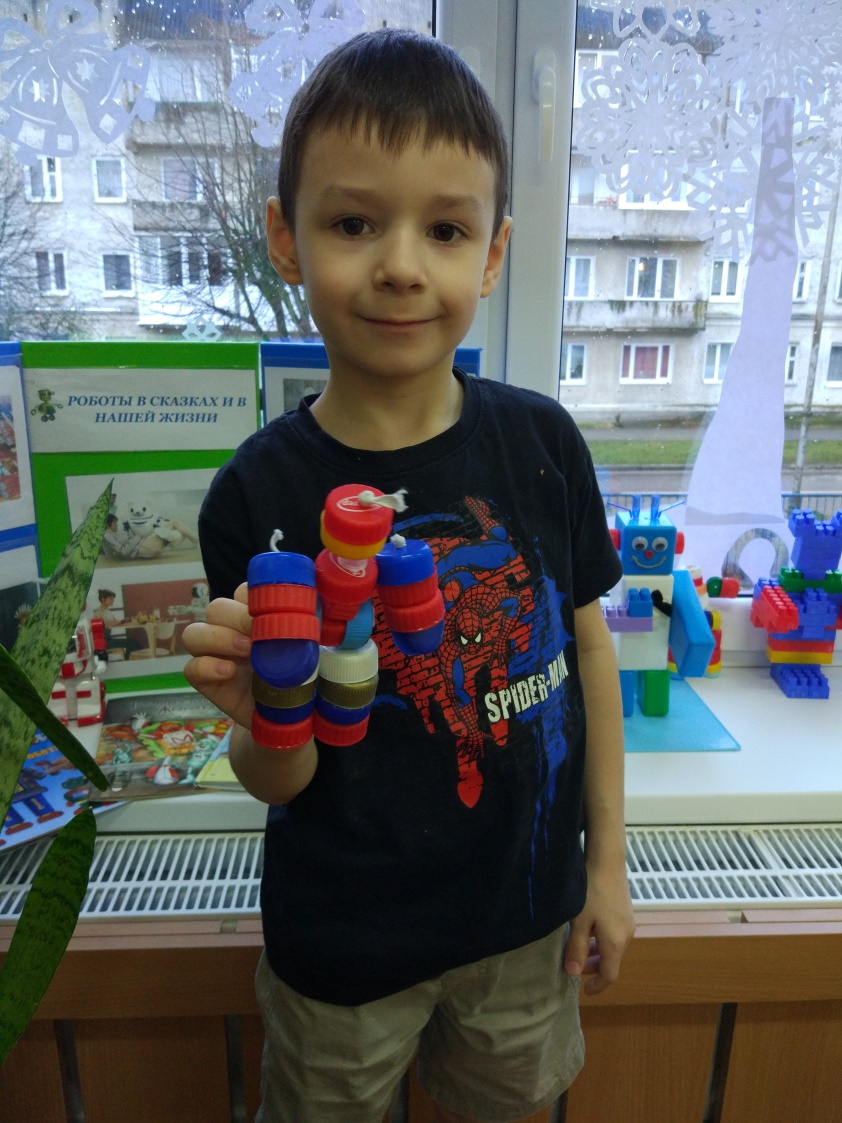 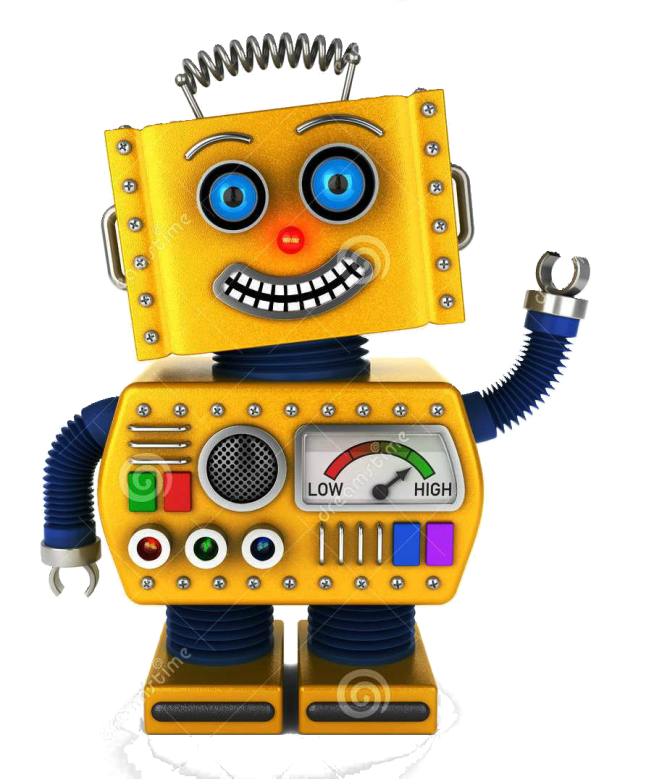 Совместное творчество родителей и детей
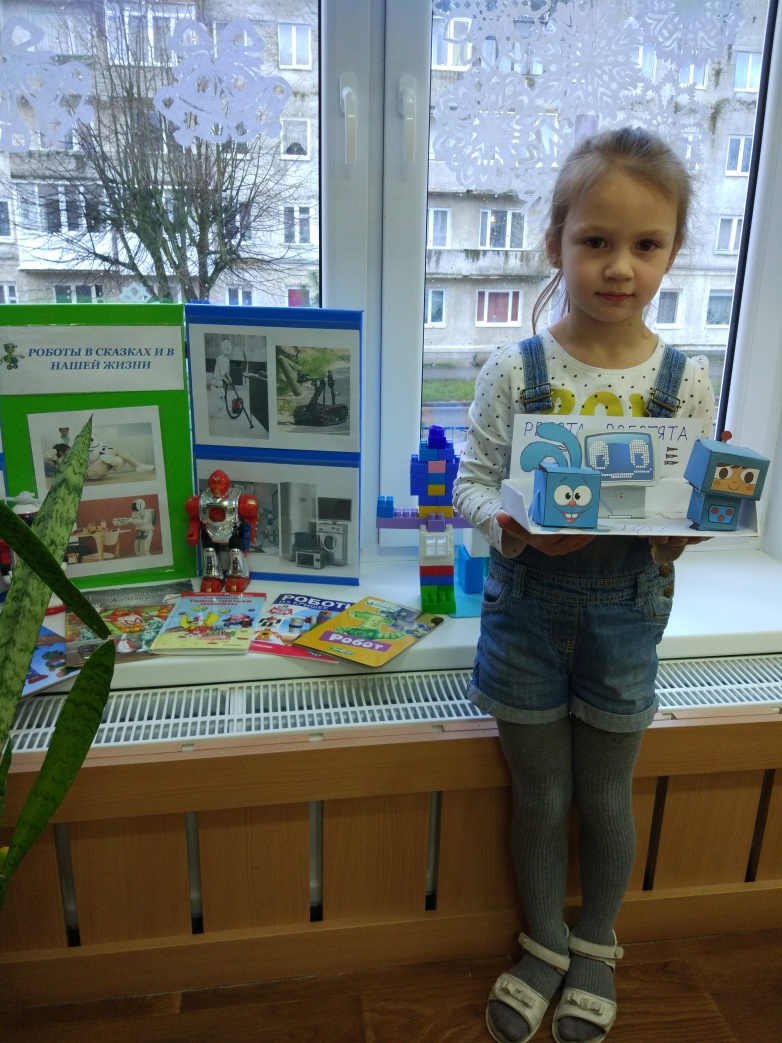 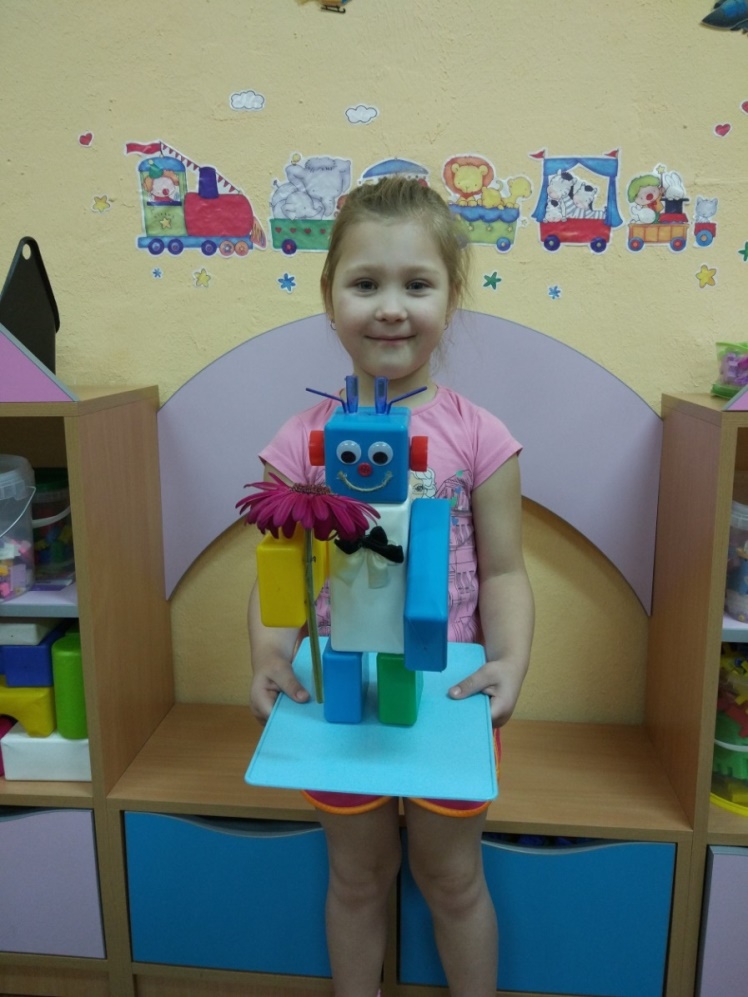 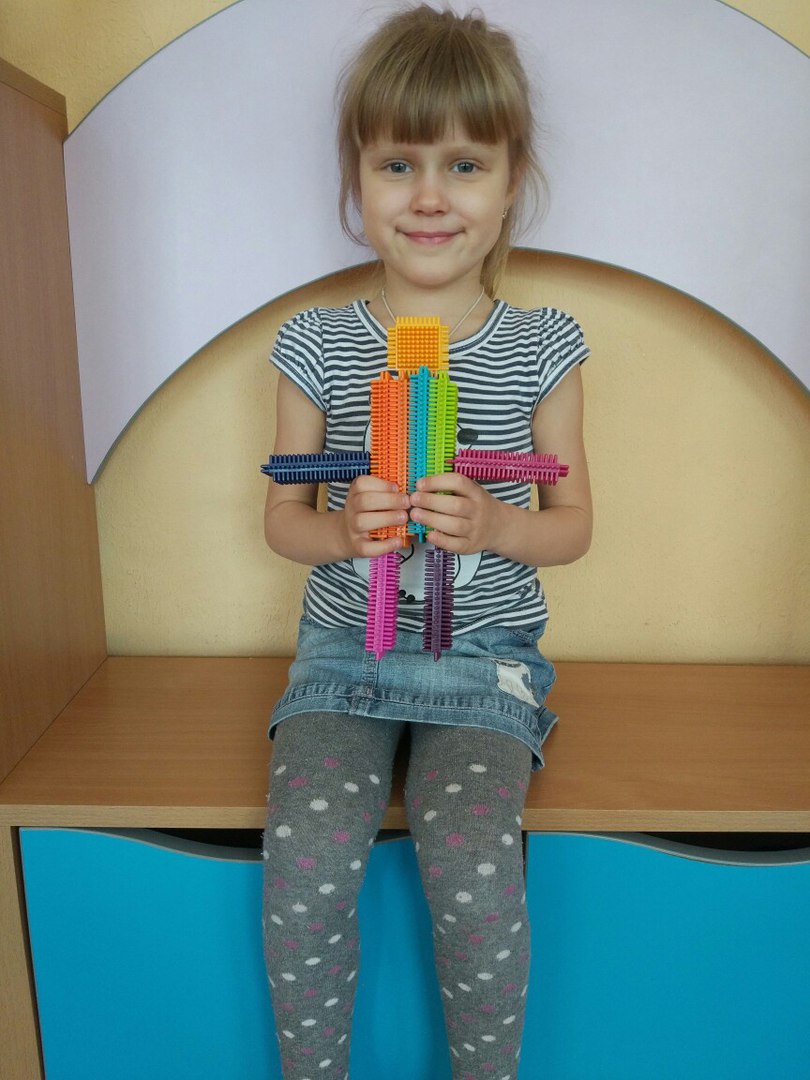 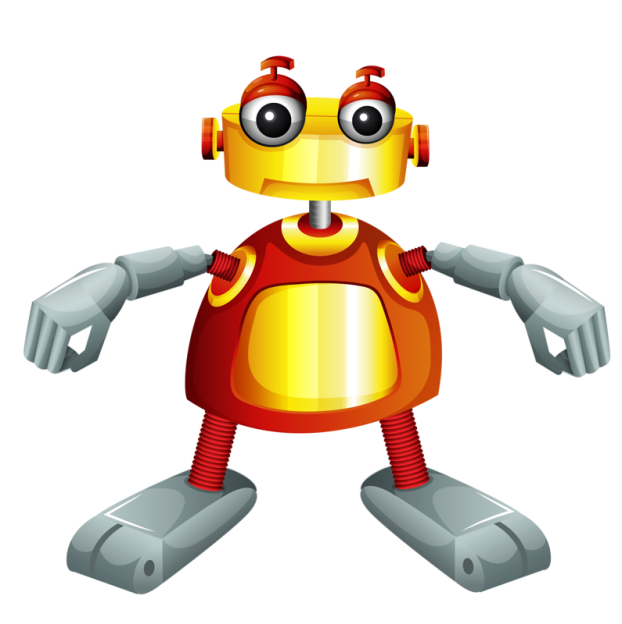 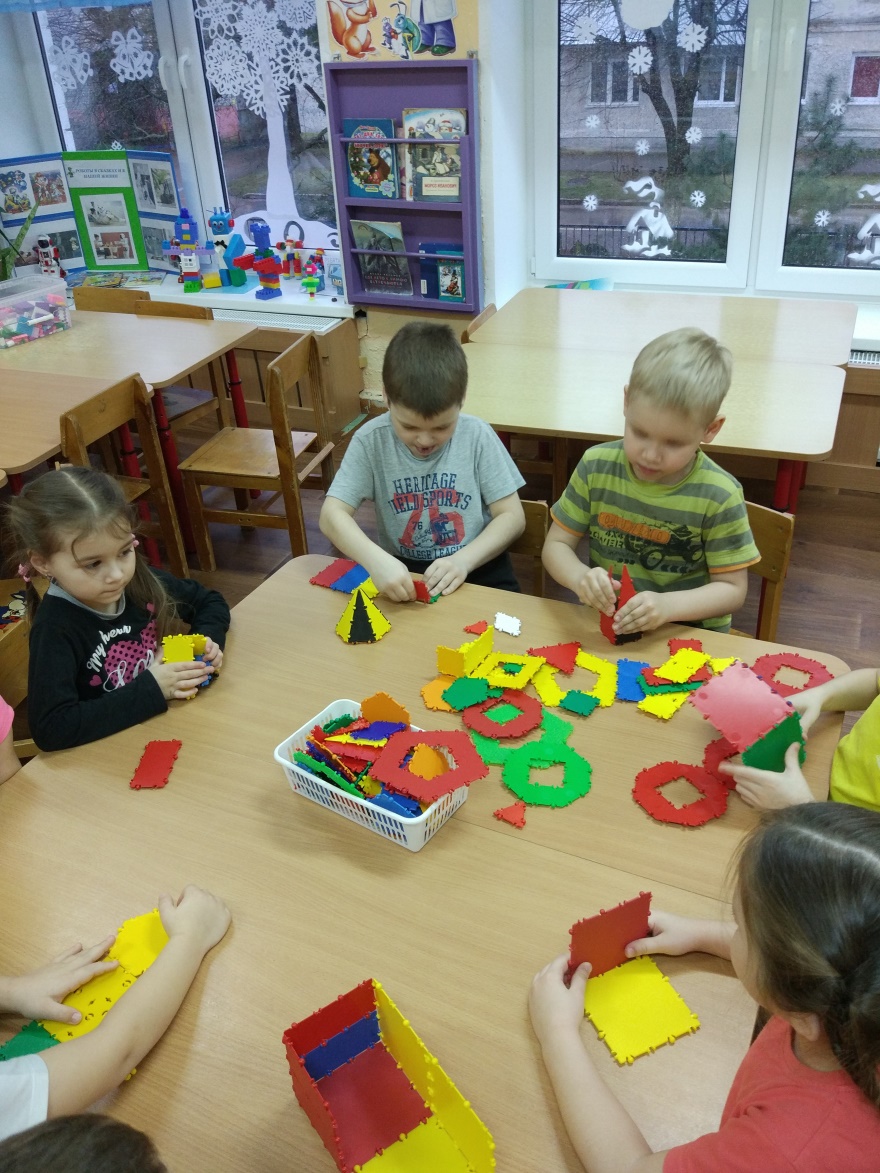 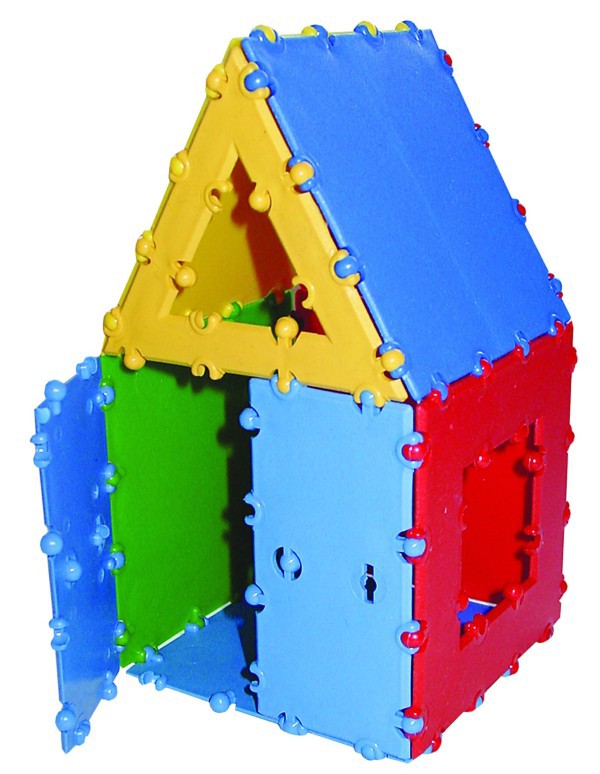 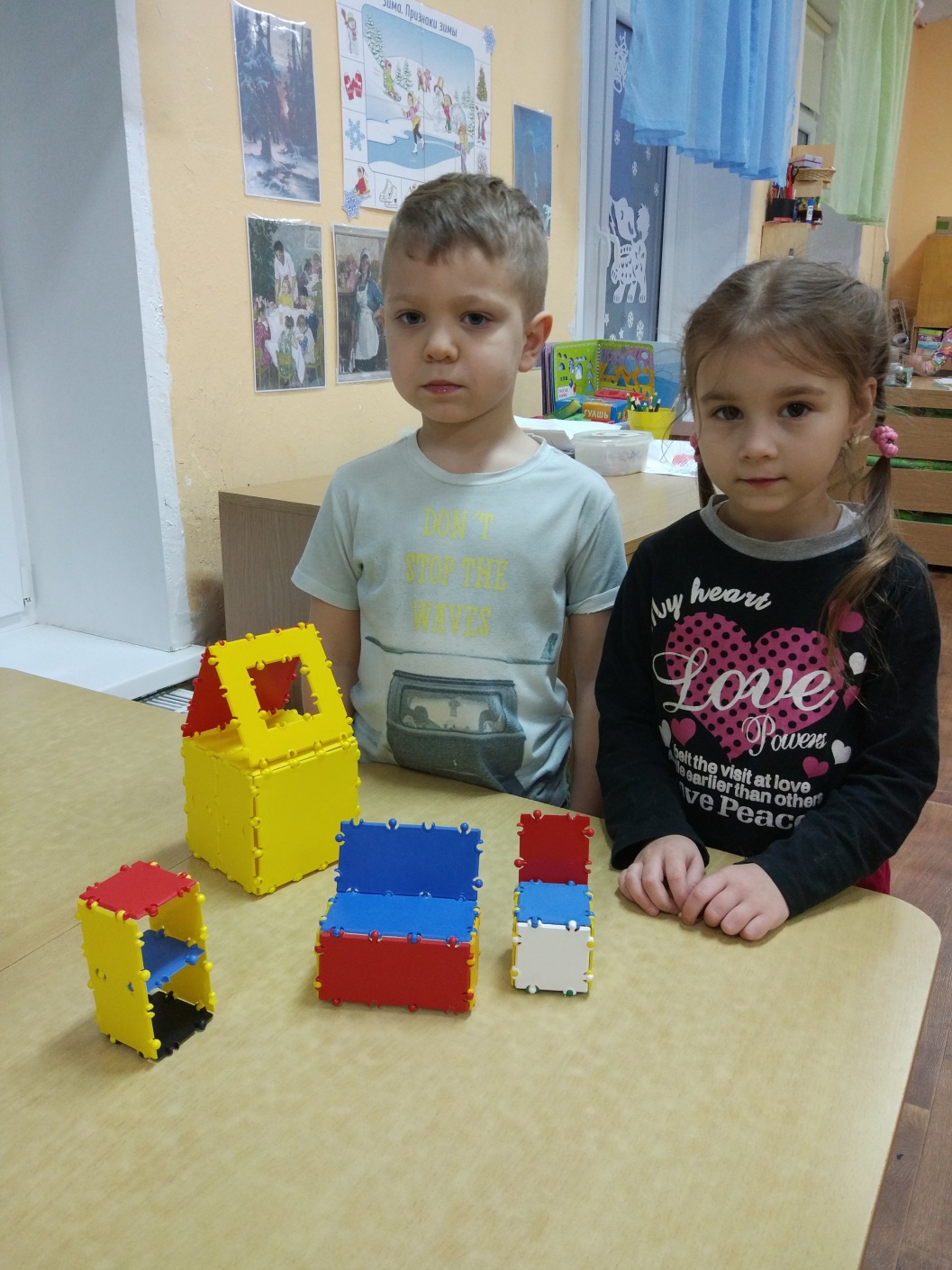 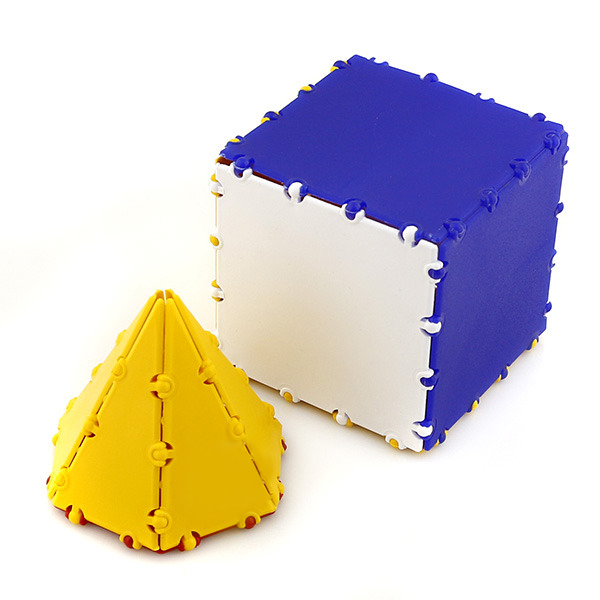 Играем с пчелкой«BEE-BOT»
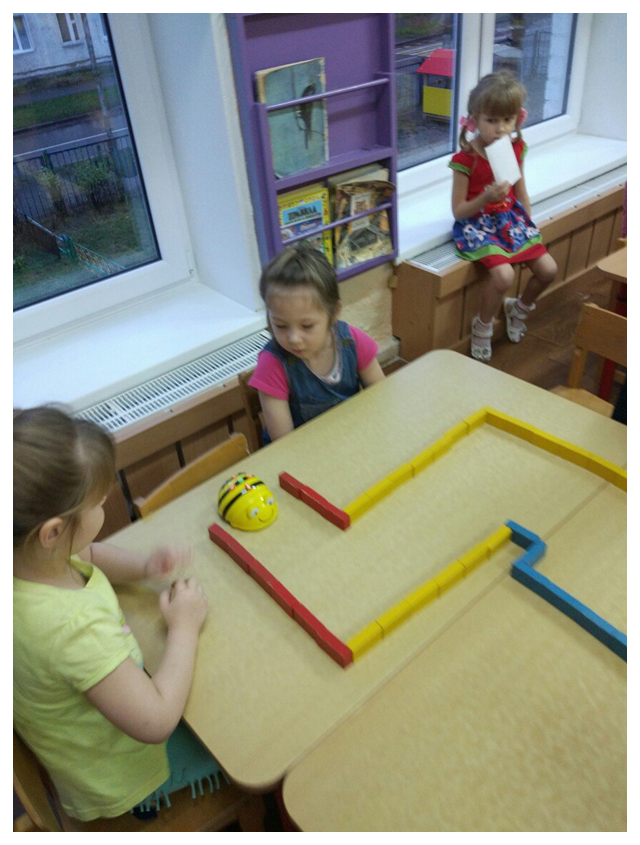 Игра « Чья пчёлка быстрей доберется до улья»
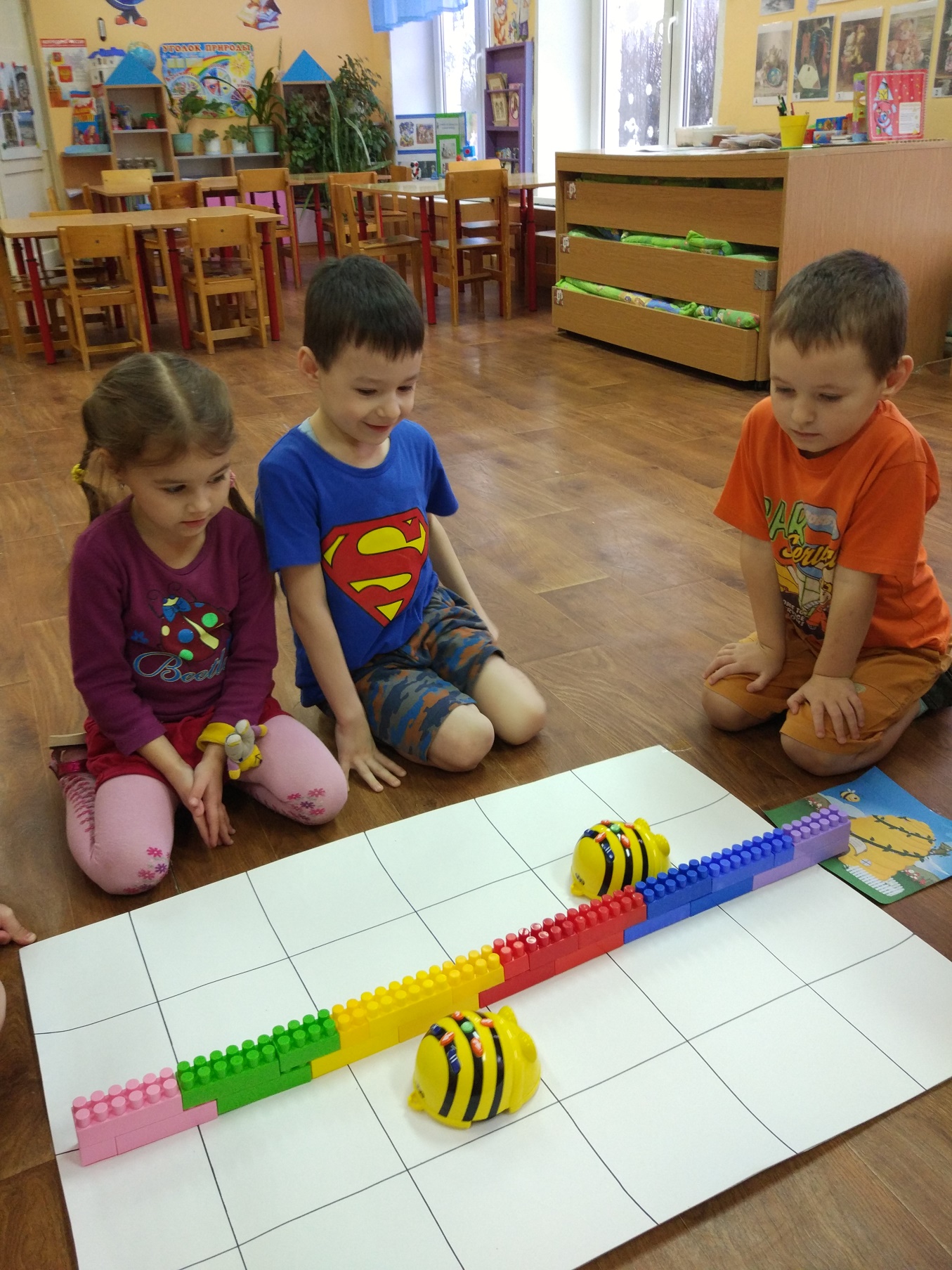 «Учимся с BEE-BOT»
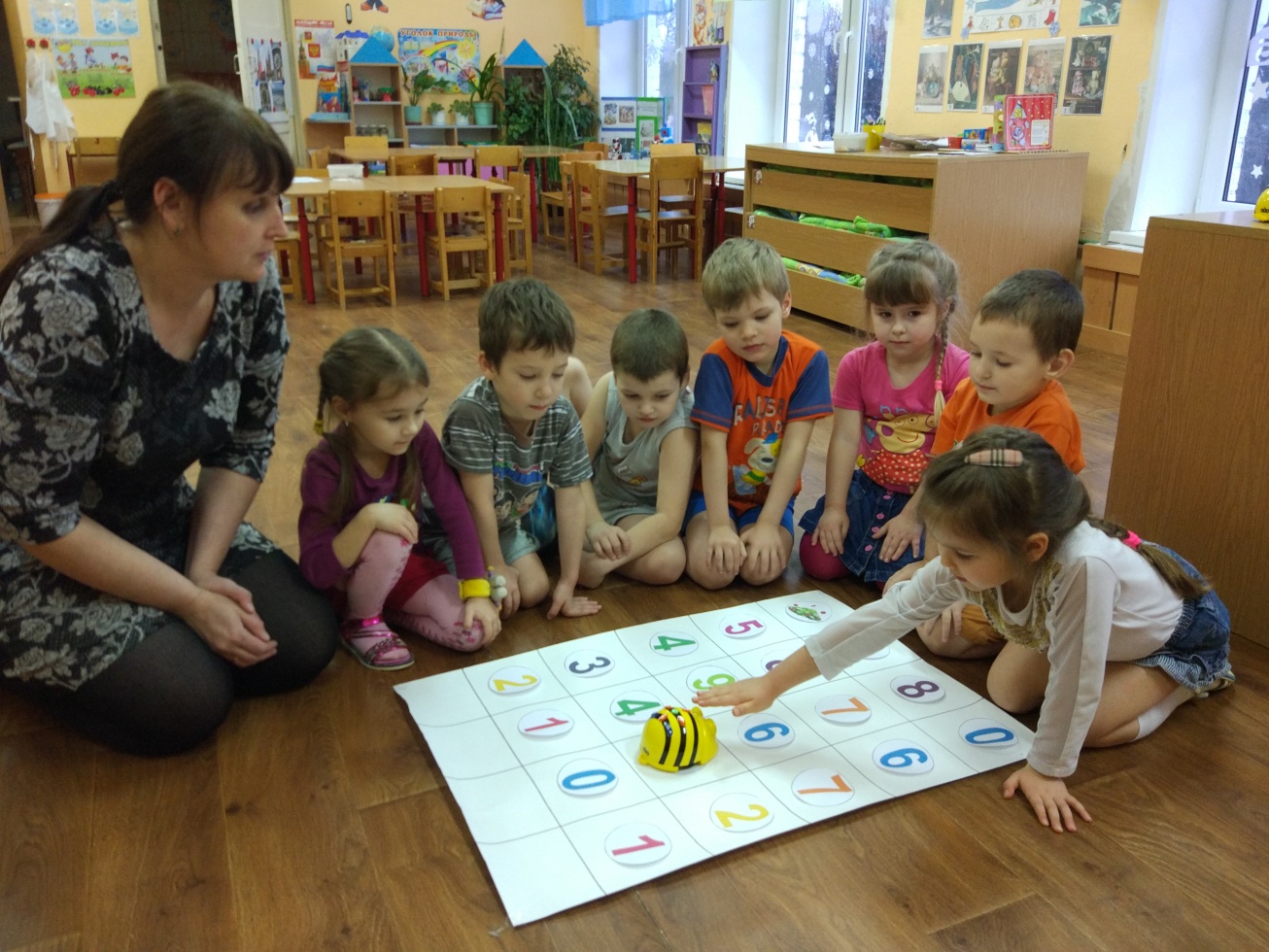 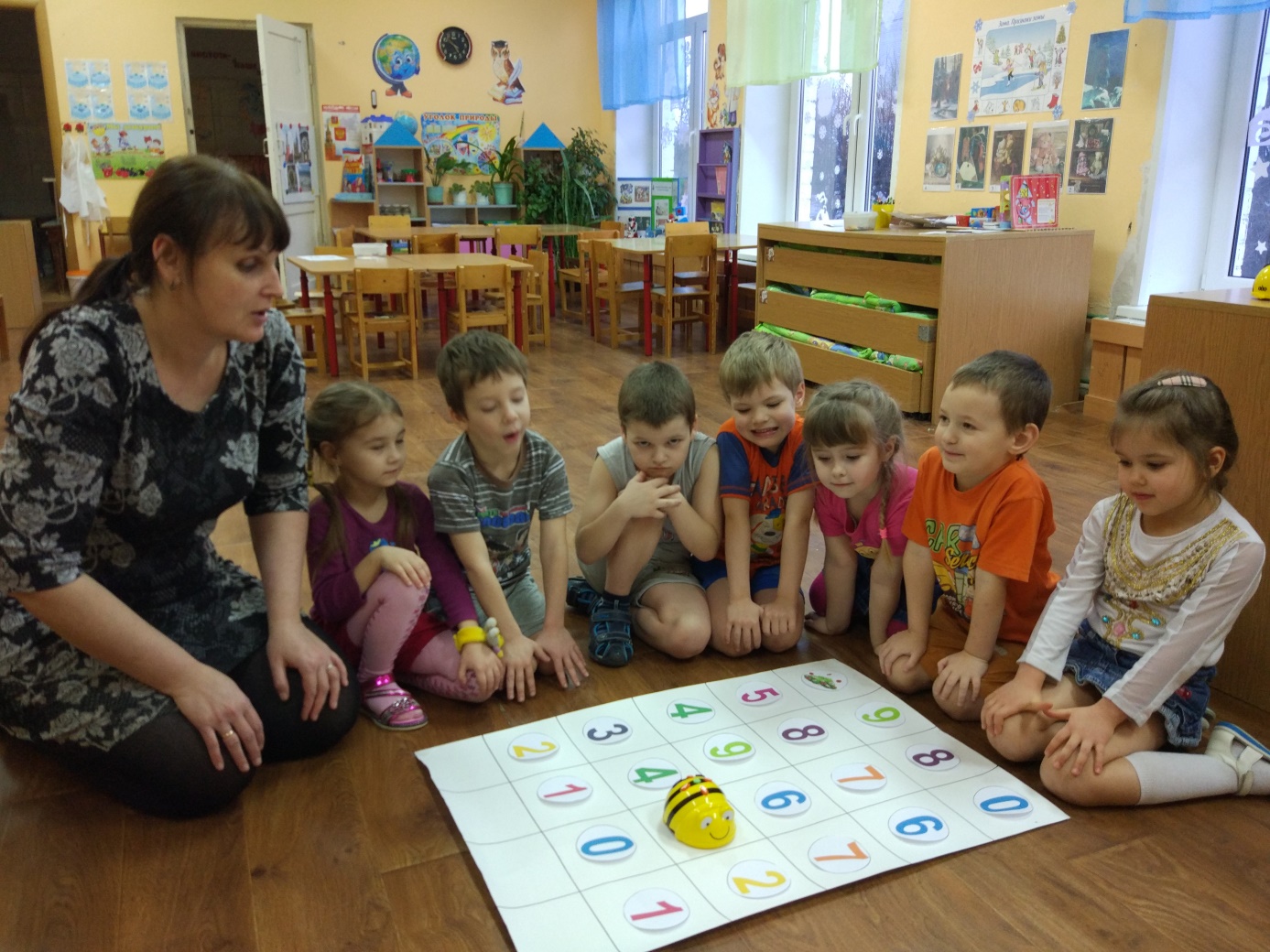 Игра «Кому, что нужно?» Изучаем профессии вместе с роботом
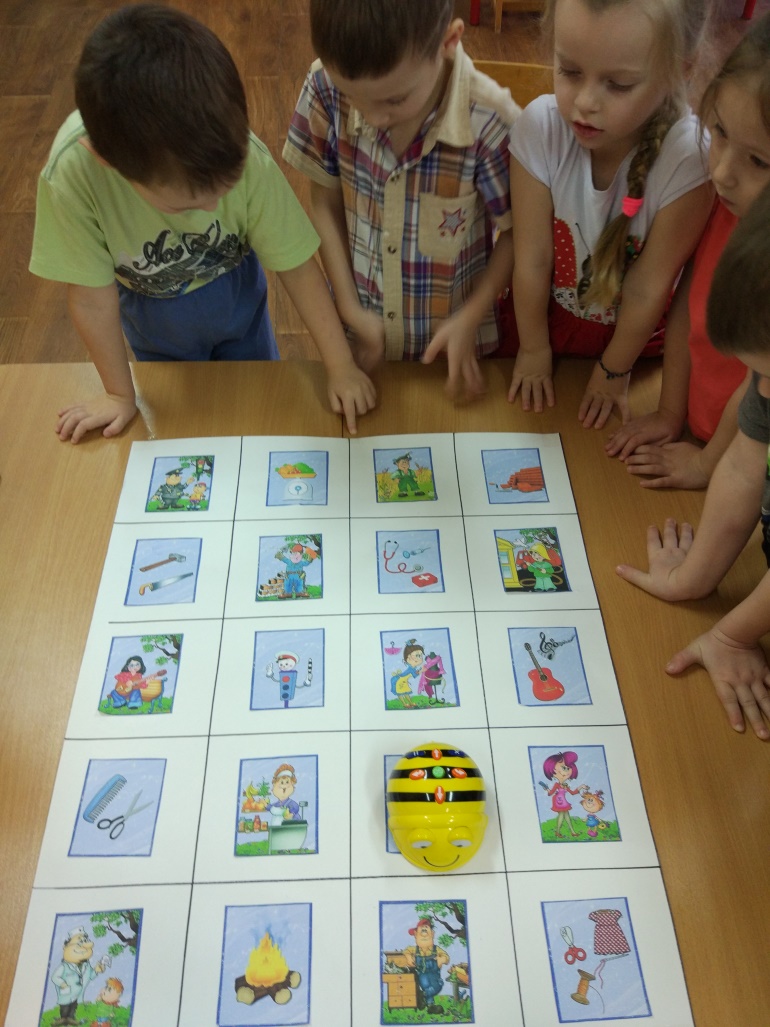 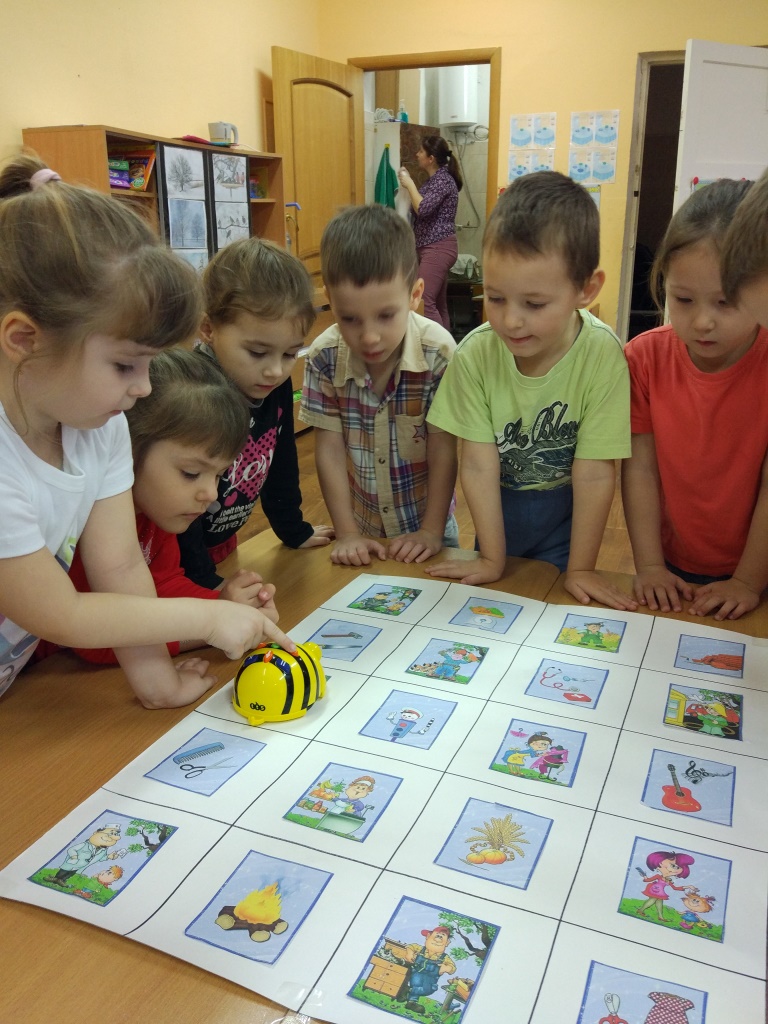 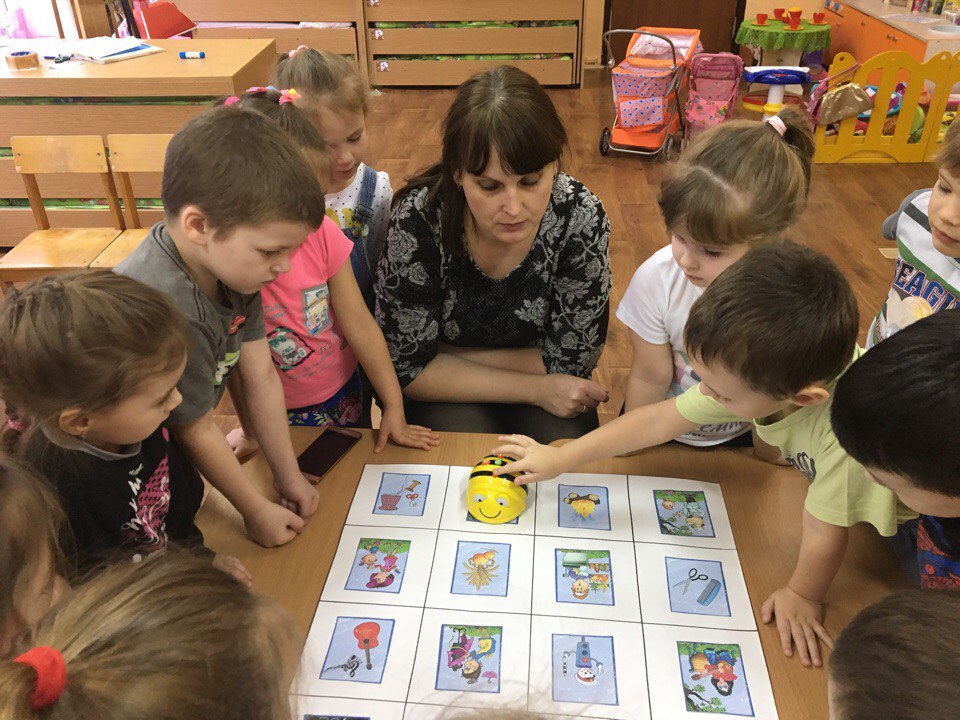 «Интерактивная обучающая  система «Играй и развивайся» »
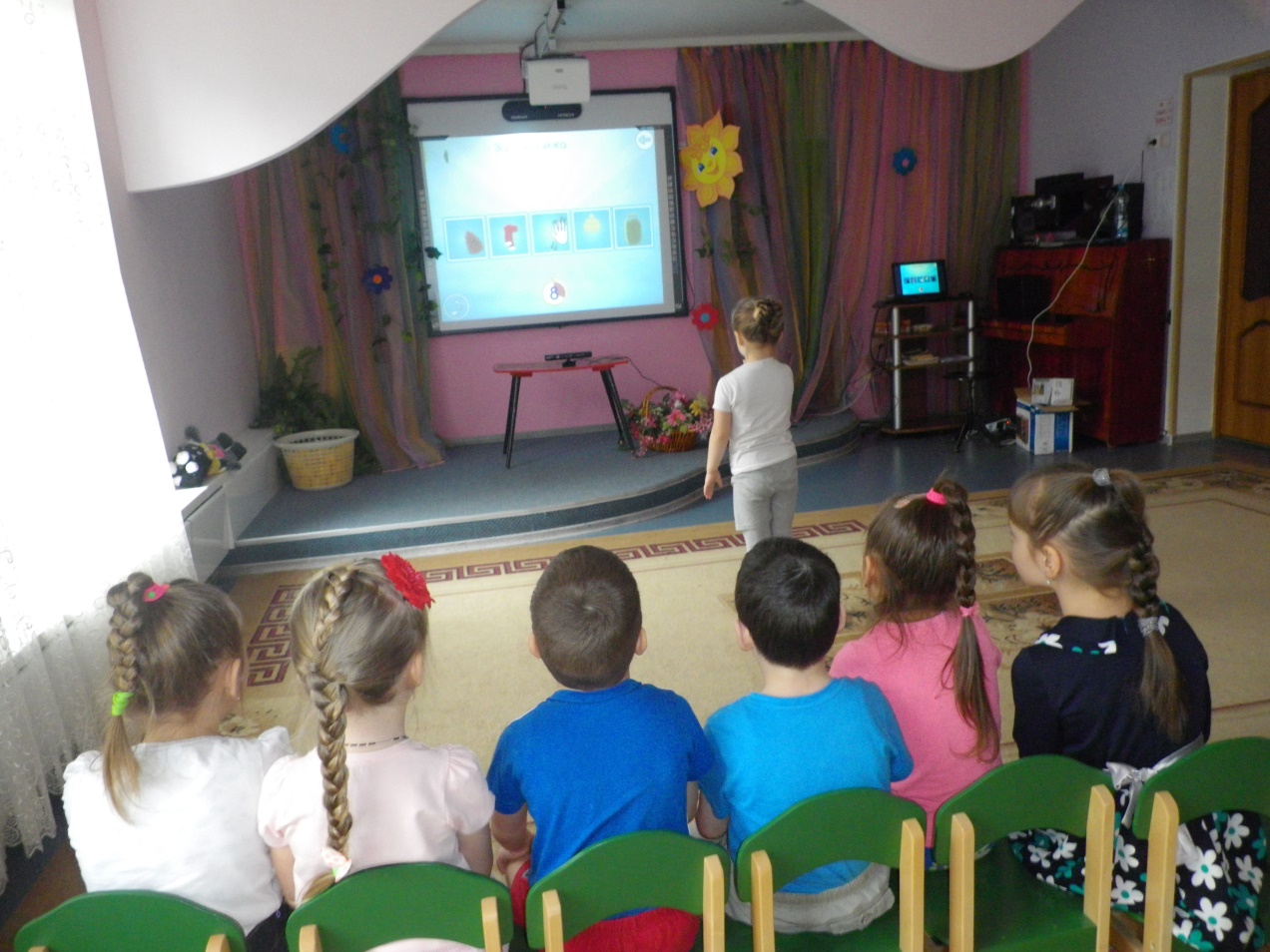 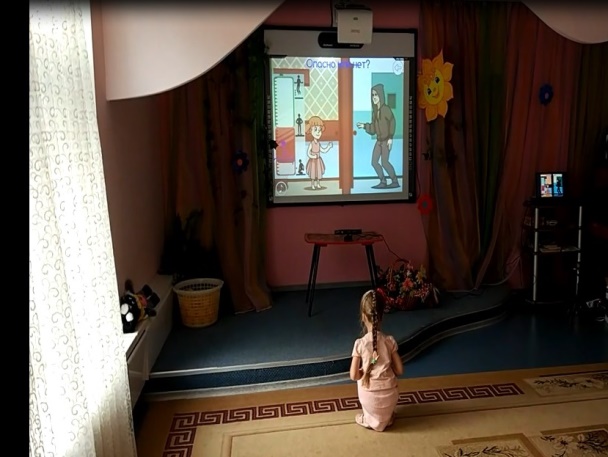 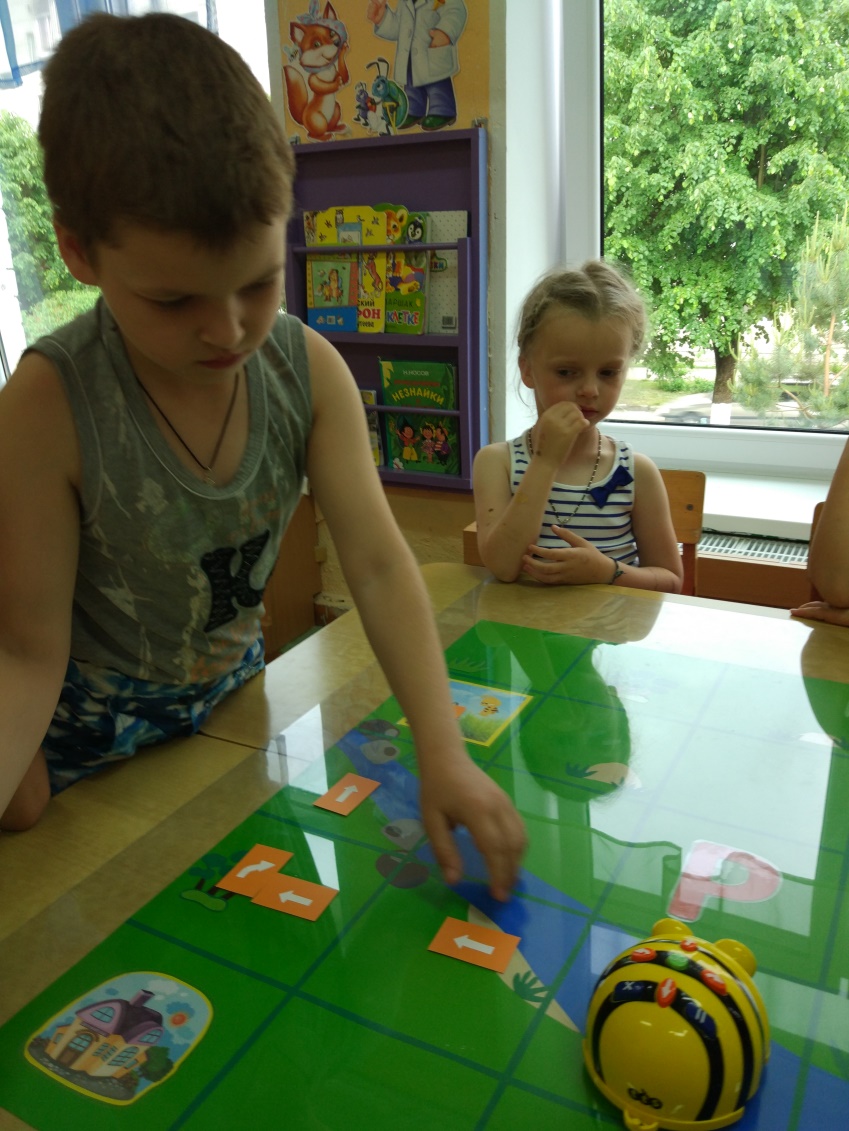 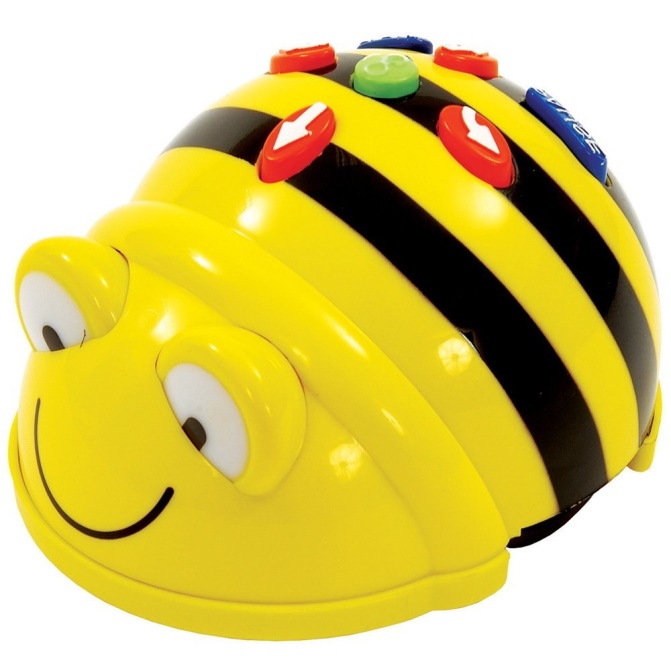 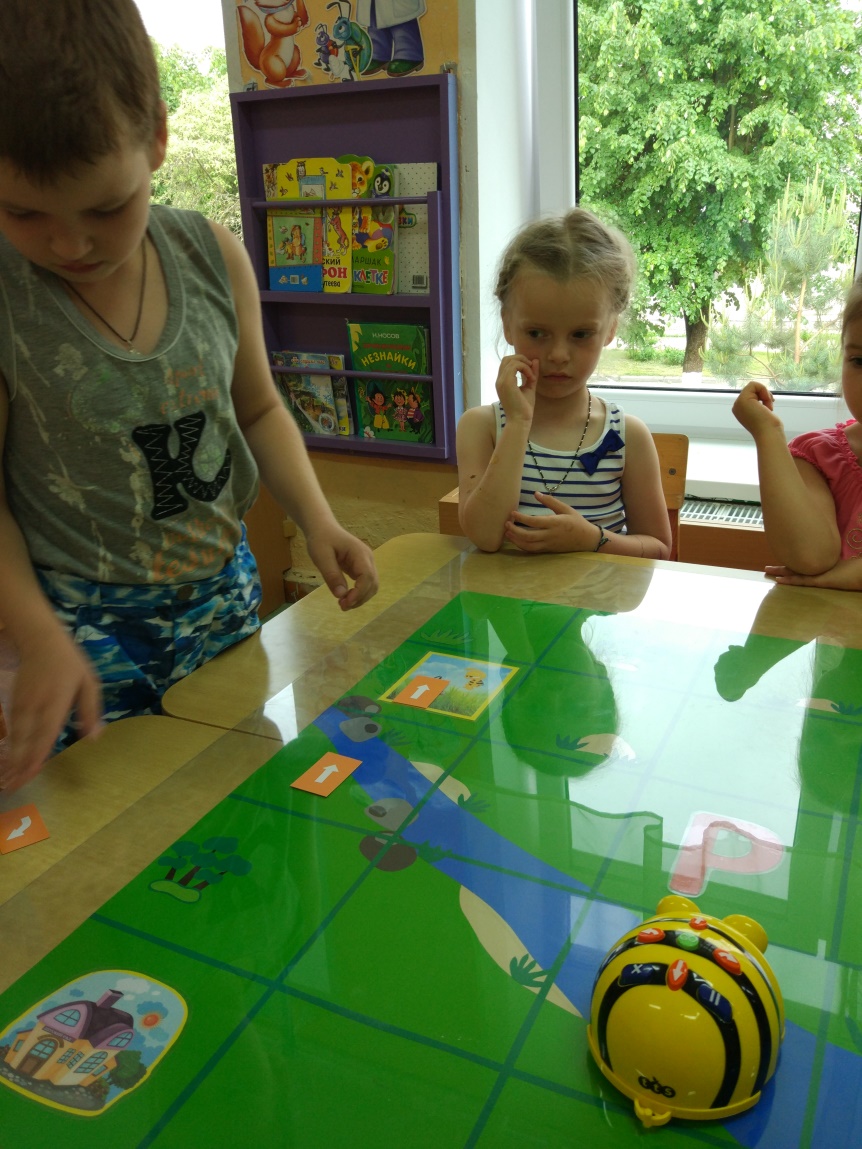 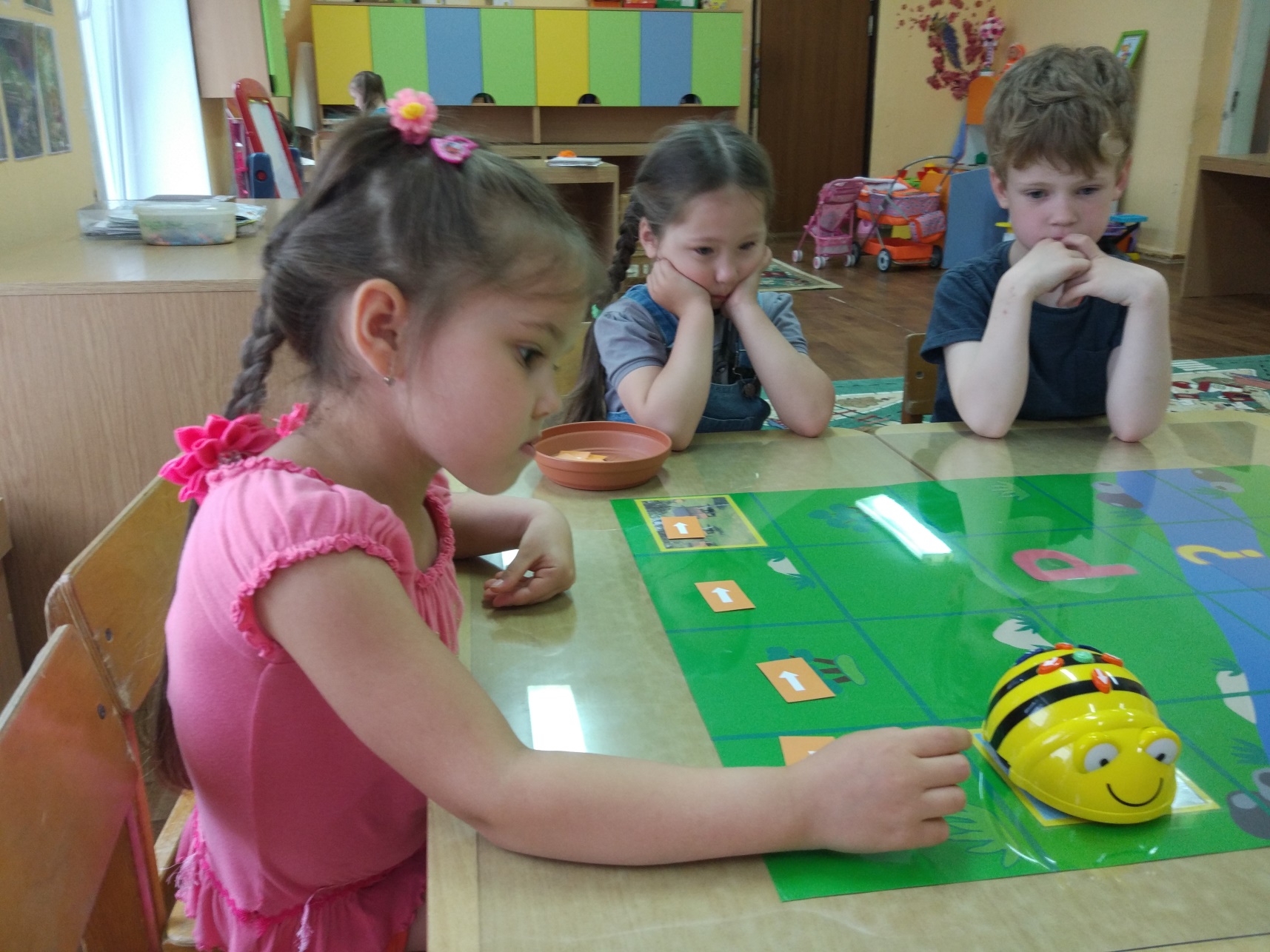 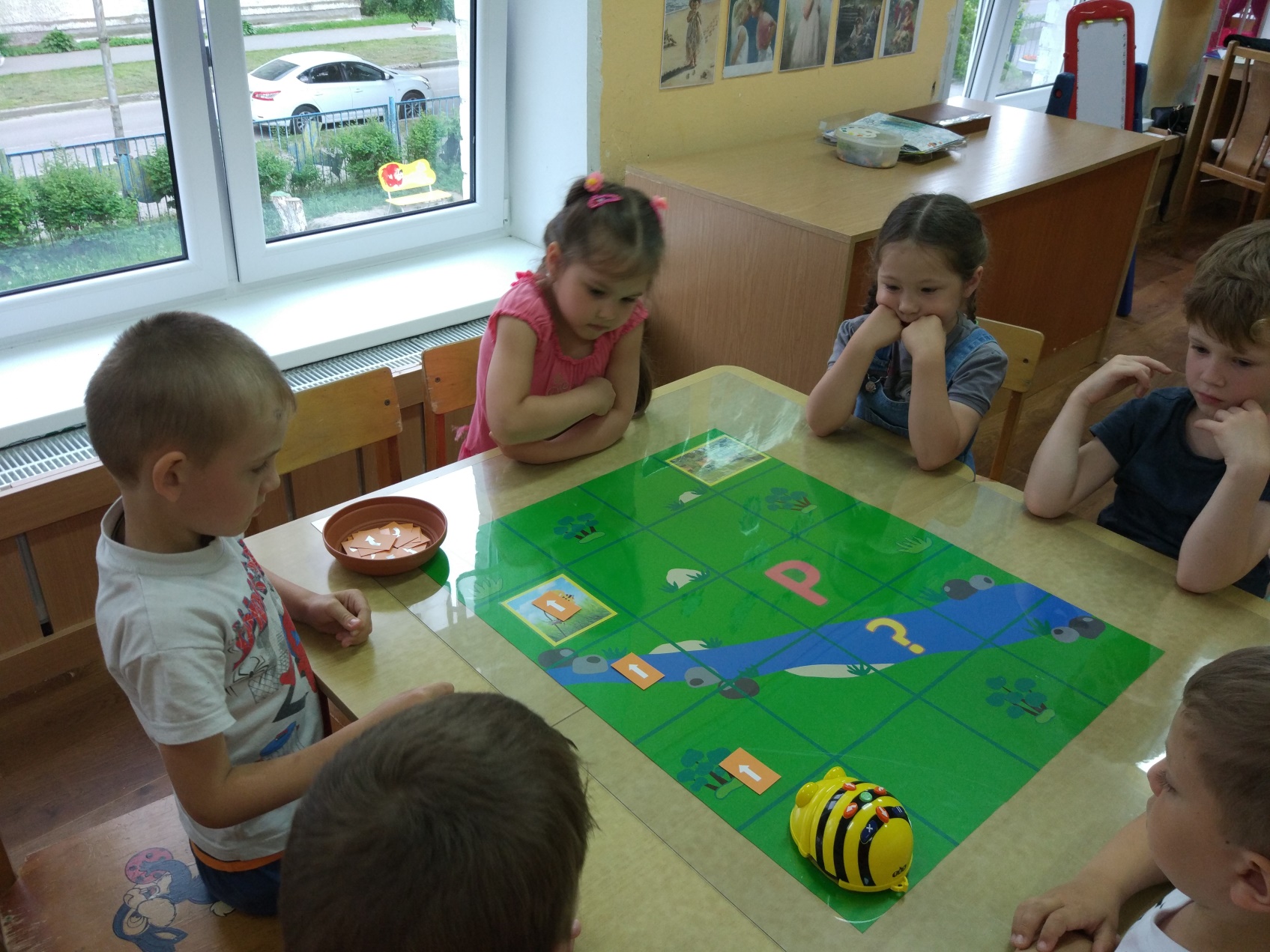